English Grade 3               Lesson 6 What Color Is It?
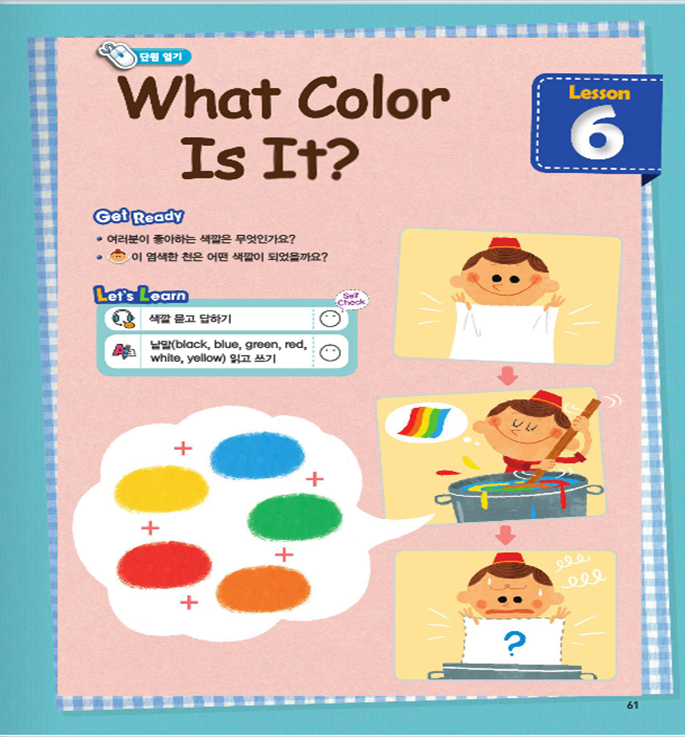 4차시 
(68~70쪽)
Let’s Review
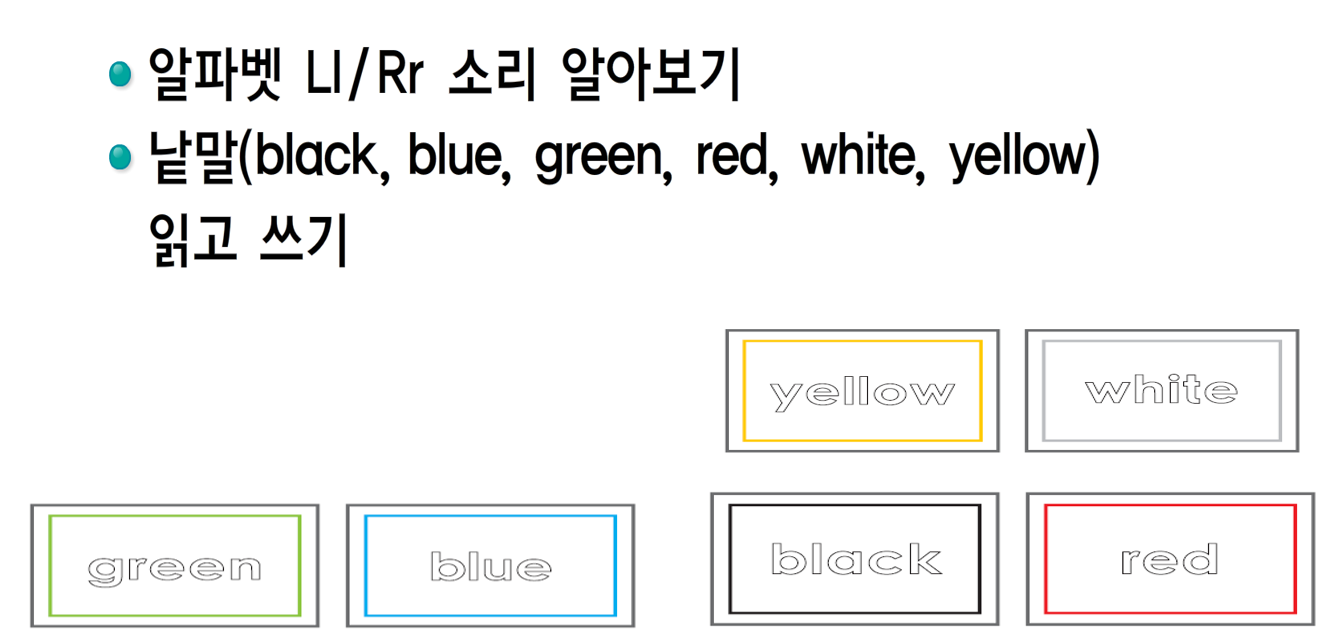 Review - Song
Learning Point
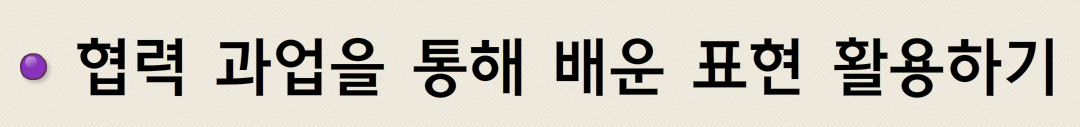 공부할 순서
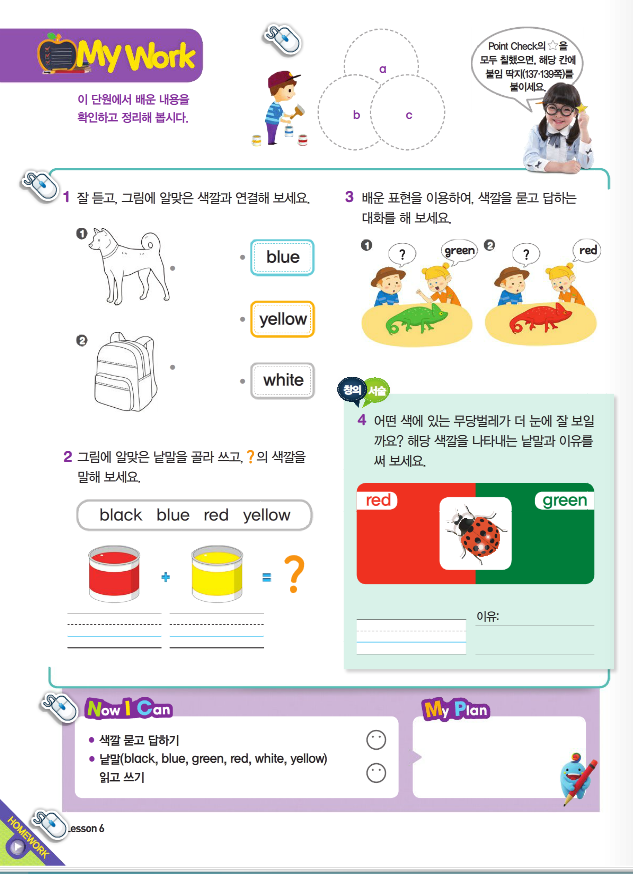 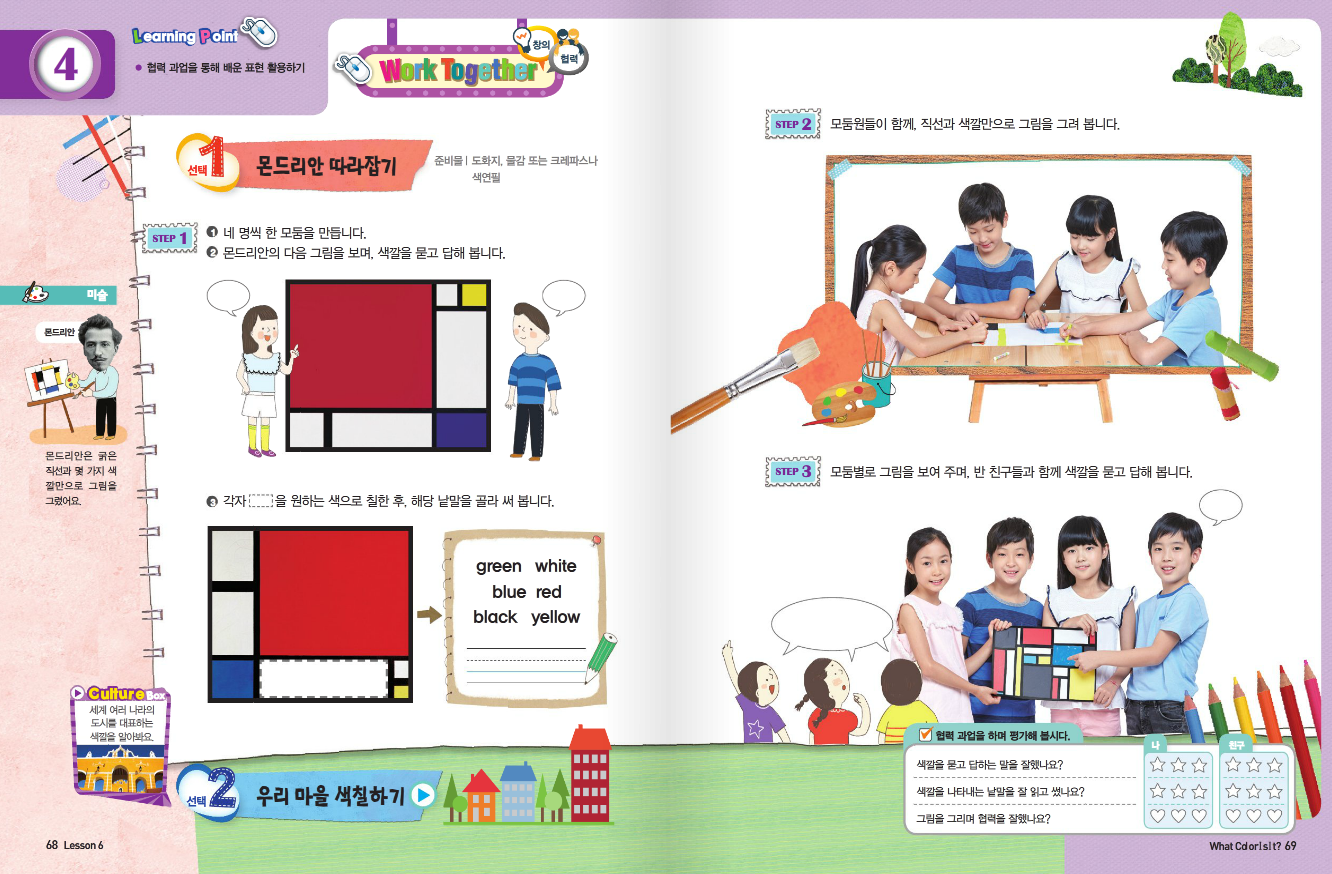 Work Together
몬드리안 따라잡기
Step 1  몬드리안의 그림을 보며 색깔을 묻고 답하기
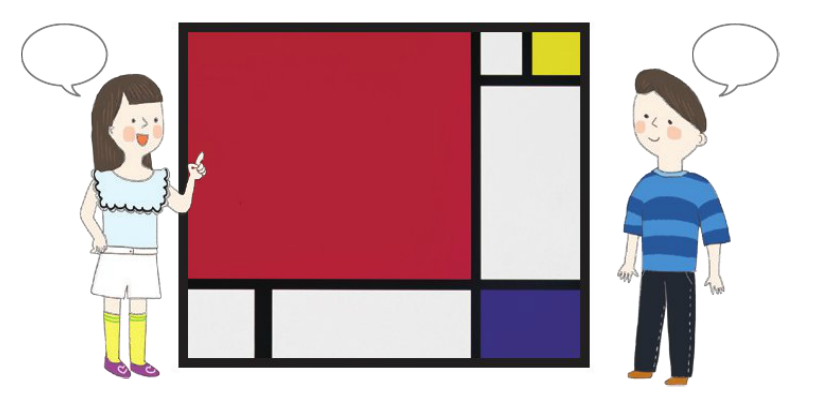 Work Together
몬드리안 따라잡기
Step 2  빈 칸에 원하는 색을 칠하고 해당 낱말 쓰기
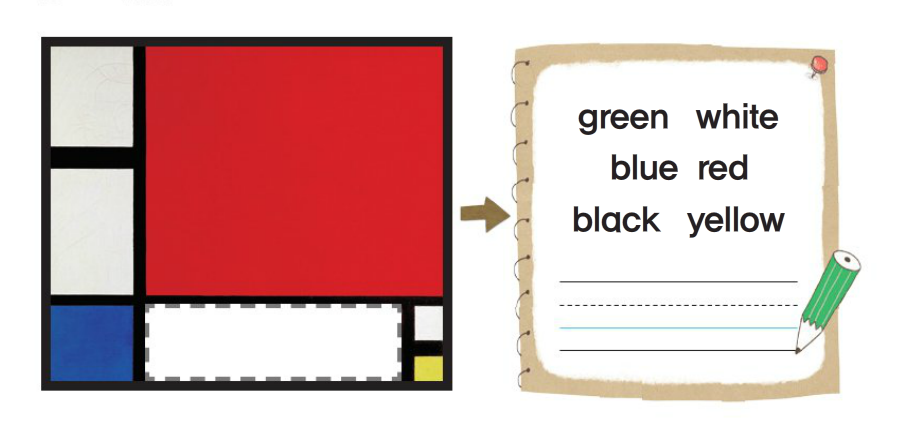 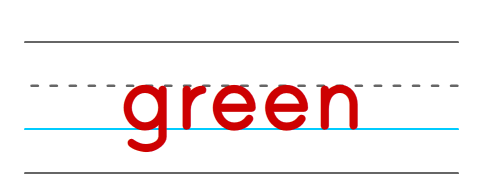 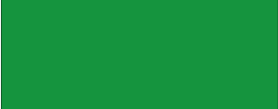 Work Together
몬드리안 따라잡기
Step 3  몬드리안 처럼 직선과 색깔만으로 그림 그리기
Work Together
몬드리안 따라잡기
Step 4  자신의 그림 속 색깔을 가족에게 소개하기
Work Together
몬드리안 따라잡기
Step 5  자기 평가해보기
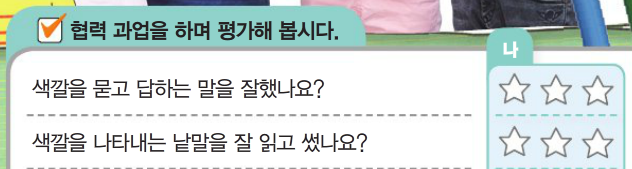 Culture
My Work
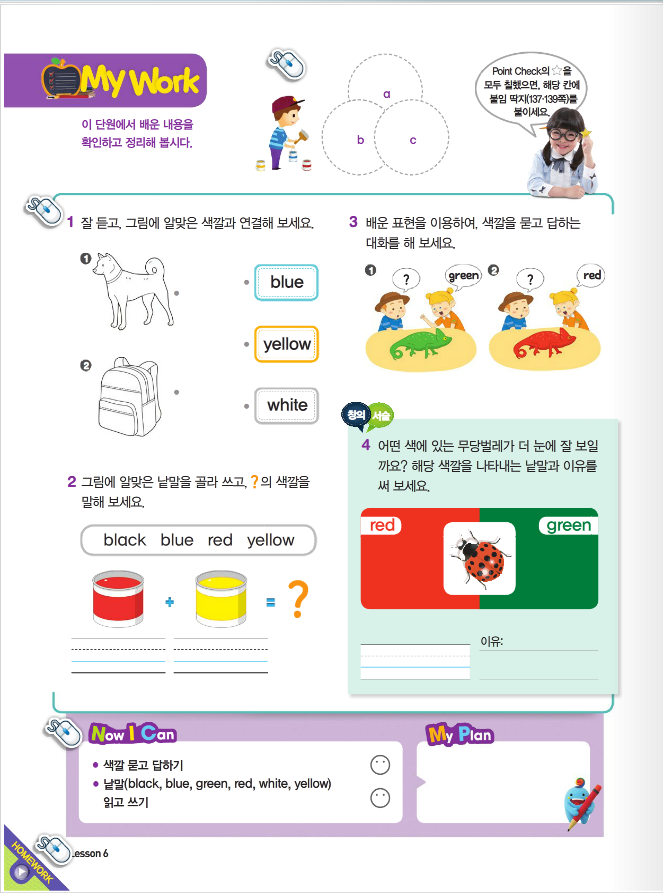 My Work
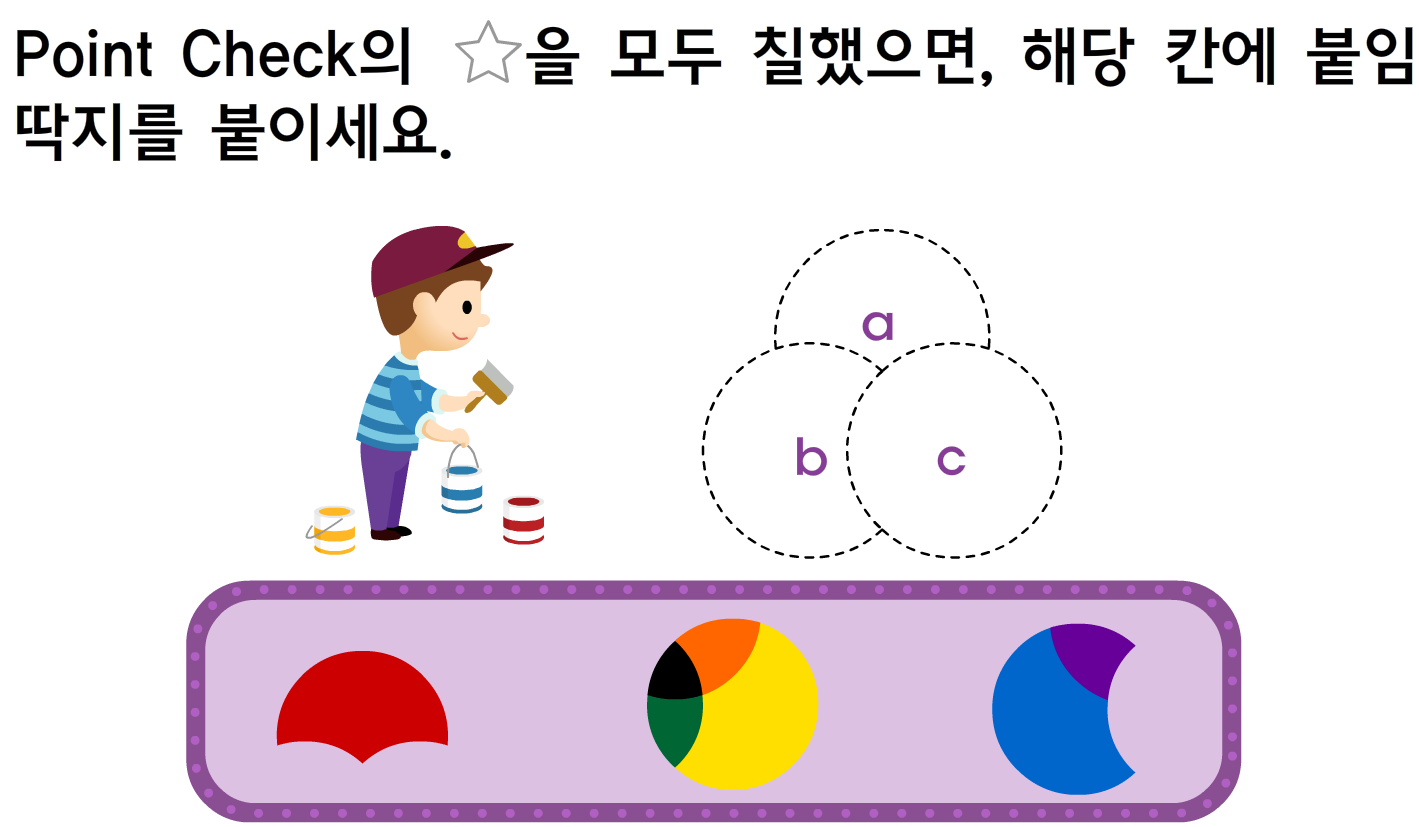 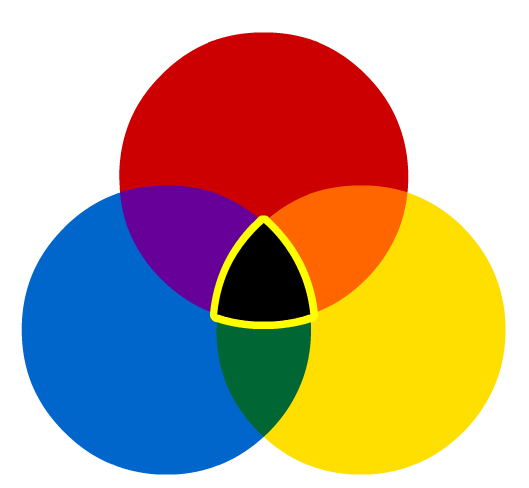 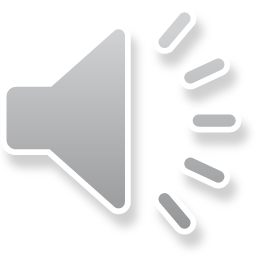 My Work
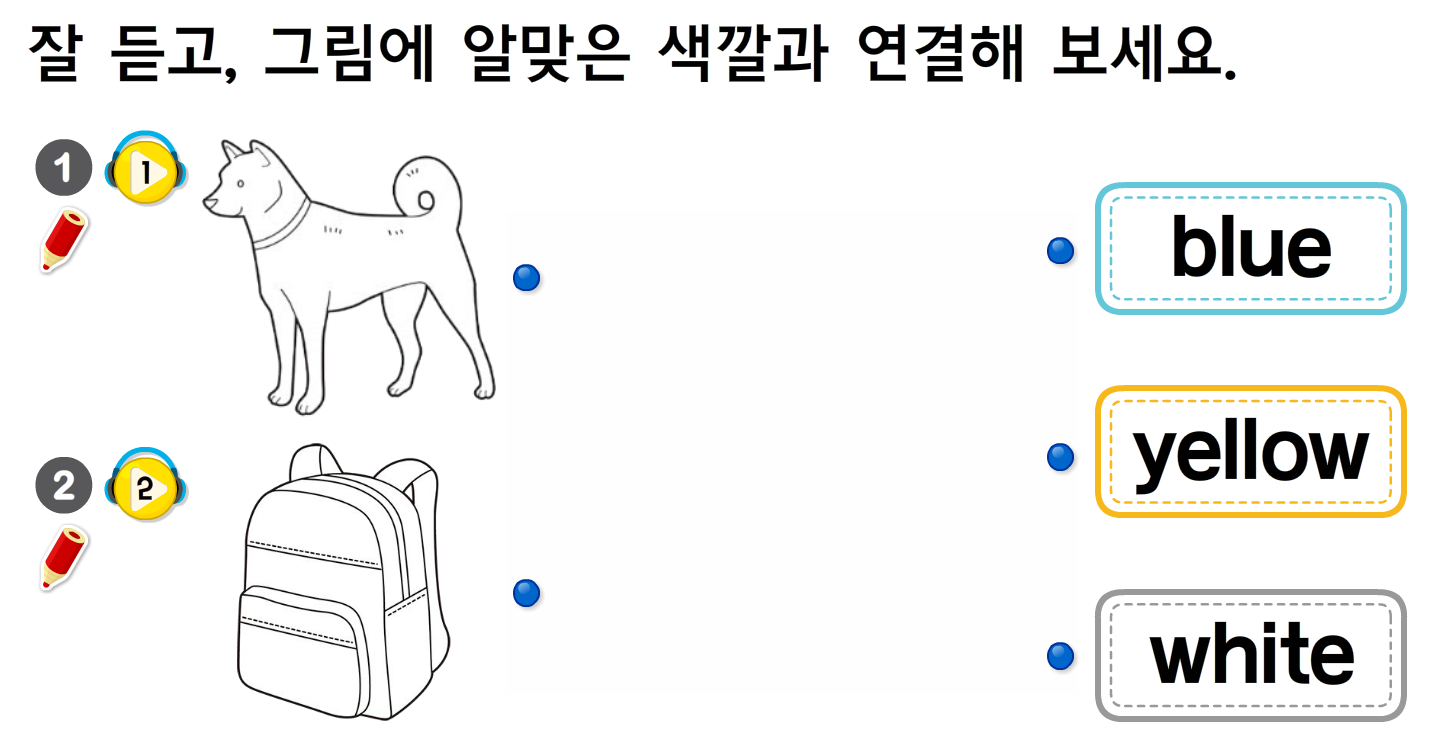 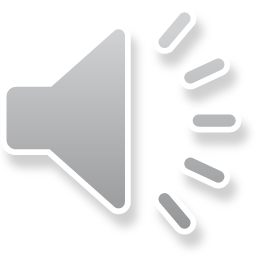 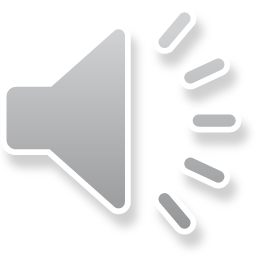 My Work
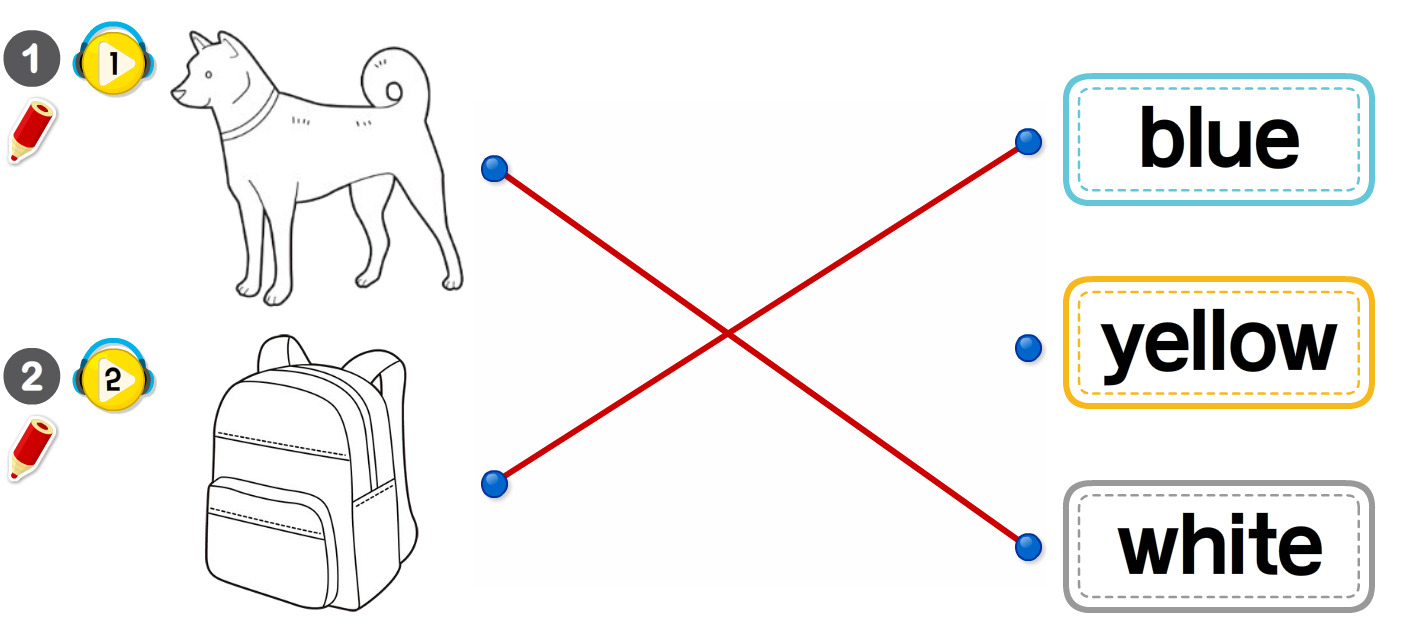 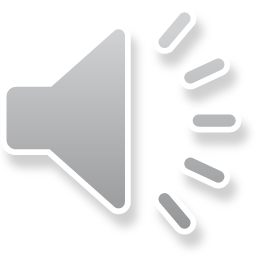 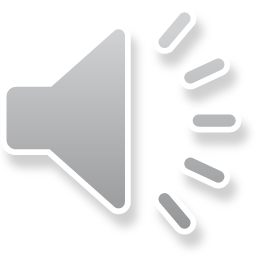 My Work
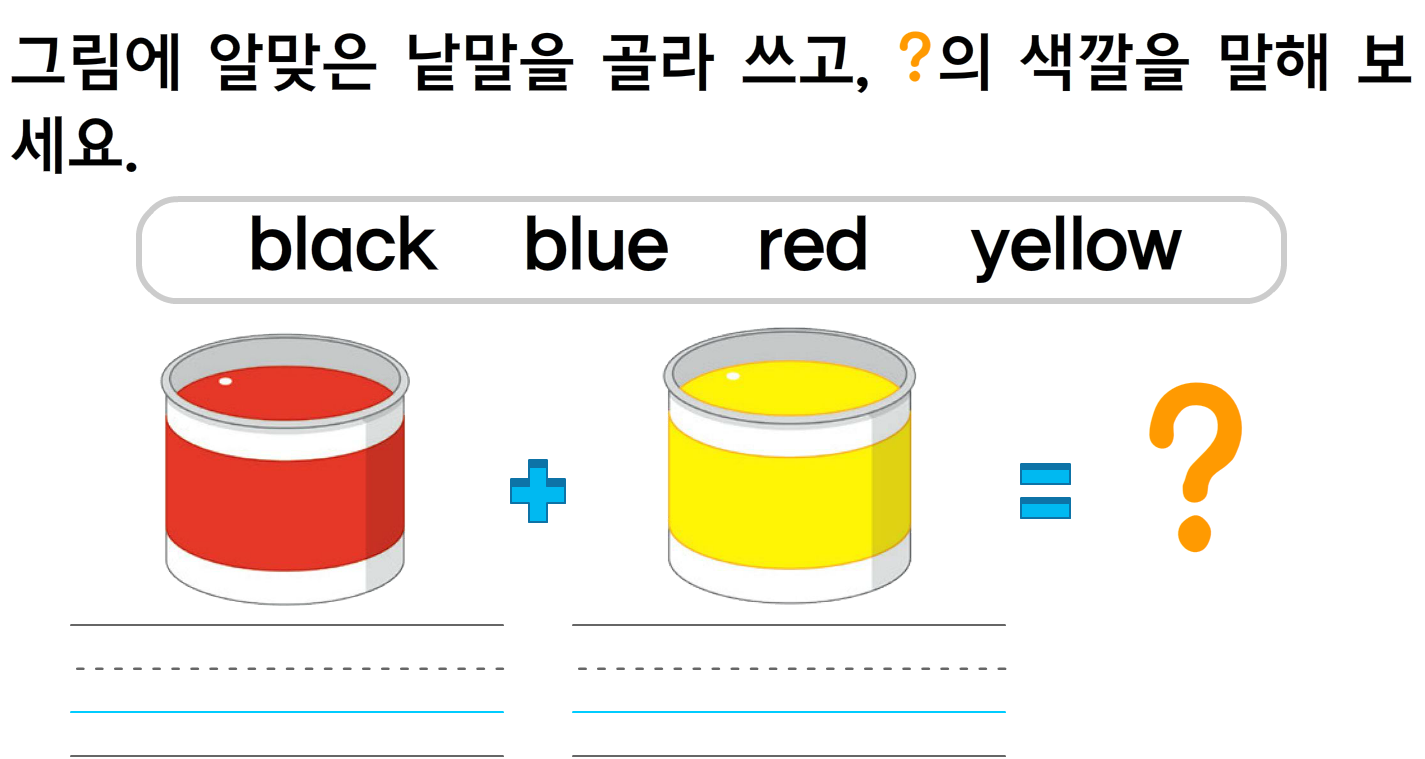 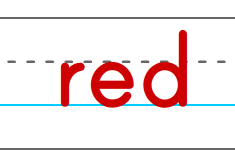 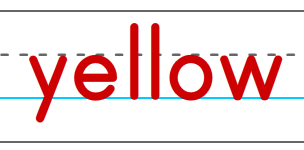 My Work
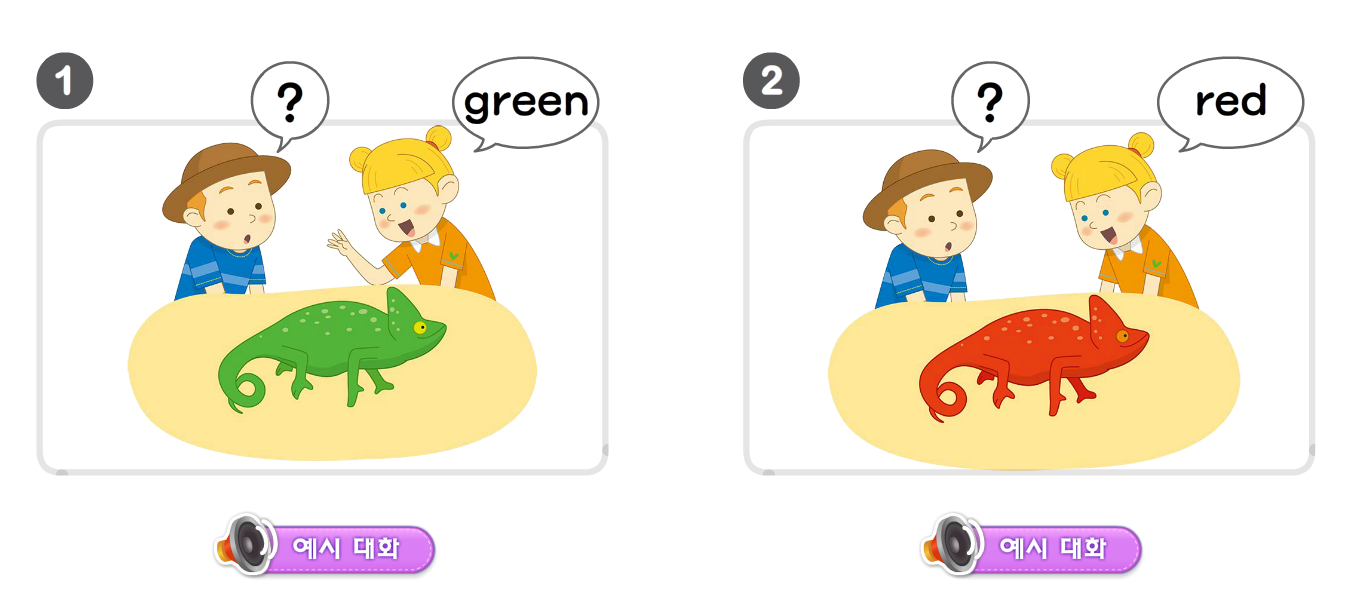 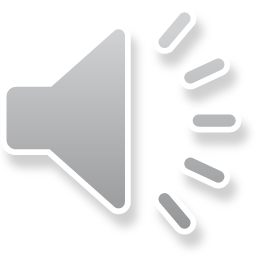 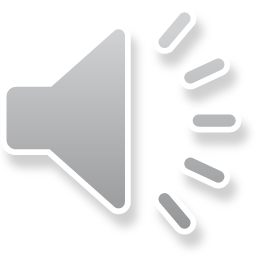 My Work
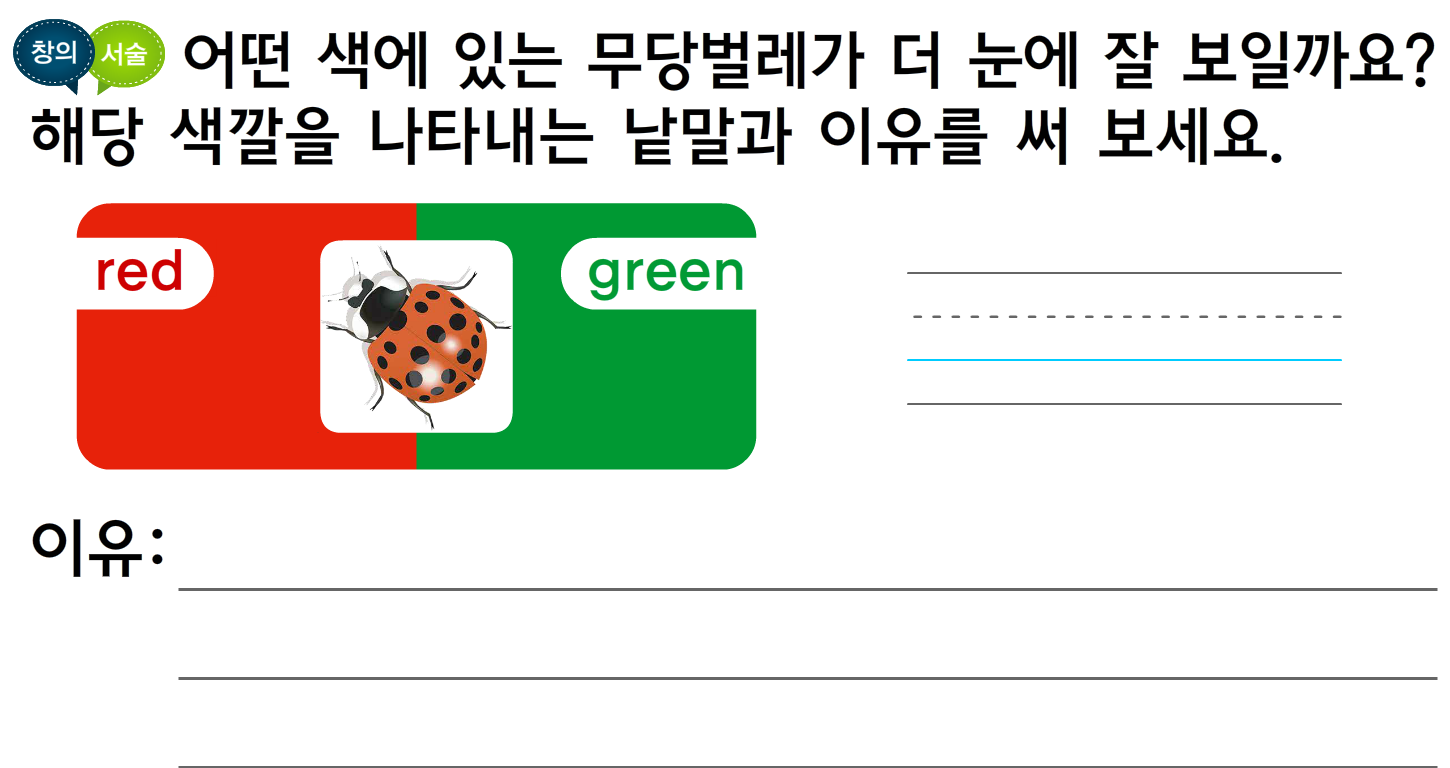 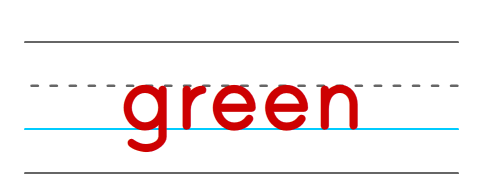 Review - Song
Now I Can
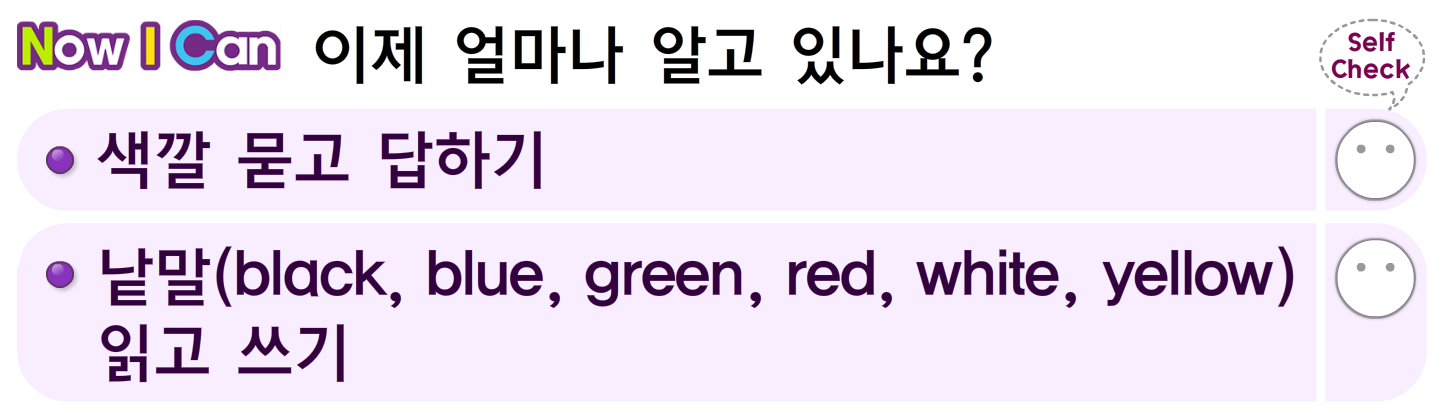 Homework
도전 !
노래 3번 부르기 
 낱말 5번 공책에 읽고 쓰기
Let’s Practice  다시 듣고 따라 말하기
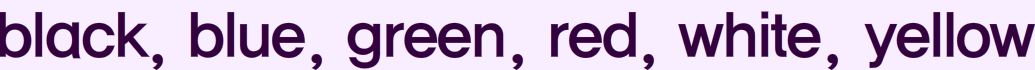 예고
멋진 여름 방학 보내세요~~~
Let’s Practice  다시 듣고 따라 말하기
이 영상에 사용한 교과서의 지문, 삽화, 음원, 영상 등 
모든 교과서 자료는 (주)천재교육에 저작재산권이 있습니다.
이 영상의 저작재산권은 제작자에게 있습니다
이 영상은 각 초등학교에서 수업에 사용할 수 있습니다.
이 외의 방법과 목적으로 이 영상을 사용하거나 
일부 또는 전부를 저장 장치에 저장하거나, 
일부 또는 전부를 다른 자료에 사용하는 것은 
저작권법에 위배될 수 있음을 알려드립니다